2022年７月
第50期（2022.9.1～）「監査役スタッフ実務部会（本部）」　活動要領
監査役スタッフ研究会（本部）
　　　　　　　　　　　担当事務局
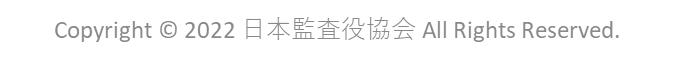 内容
１．　活動期間および開催方法
２．　活動方針
３．　主な活動内容
４．　ご参加に当たって
５．　費用等
６．　各回のご案内方法および年間開催予定
１．活動期間および開催方法
（１）　活動期間
　　　　2022年10月　～　2023年2月（月１回、計５回）　　　時間は14：00－15：30

（２）　開催方法
　　■　「オンライン開催」と「会場開催」を組み合わせて開催します。
　　　　　　＊　「会場開催」の場合の会場は、当協会本部会議室（13階）です。
　　■　毎回の出欠登録時に、「オンライン出席」か「会場出席」かご希望を
　　　 　お聞きします。グループ討議（※後述「２．主な活動内容」参照）の
　　　　 グループ編成は、出席形態ごとにグルーピングを行います。　
　　■　「会場出席」のグループは、グループ討議後、グループ間の交流機会（討議
　　　　 内容の紹介等）を設けます（15:30 + 10～15分程度想定）。
          一方、「オンライン出席」のグループは、グループ討議後、グループ毎に散会
　　　　　となります。
２．活動方針
■　各社の実務・実態の情報交換、活動上の問題意識や疑問等に関する
　　　　 意見交換を行い、監査役スタッフとしての知見を高め、日常の監査業務の
　　　　 レベルアップを図り、もって監査役等監査全体の質の向上に資することを
　　　　 目的として活動いたします。
　　■　また、監査役スタッフ間の交流やネットワーク作りの場としてご活用頂く
　　　　 ことを目的としております。
３．主な活動内容（１／２）
■　部会の企画運営・進行は、メンバーの中から選任された幹事により
　　　 執り行われます。幹事会にて年間の活動計画を作成のうえ運営します。
　■　年間の活動計画は、参加者アンケートの結果を踏まえて作成いたします。　
　　　 参加申し込み手続において、希望する検討テーマに関するアンケート項目
　　　 を設けておりますので、ご協力ください。
　■　運営方式は「全体会議＋グループ討議」を基本とします。全体会議では、
　　　 毎回1～2社より、自社の取組事例の紹介を行っていただきます。
　■　グループ討議では、各月の案内状発信と同時に提示する「ディスカッション
　　　 ポイント」（※当月のテーマに即した討議項目の具体例）を参考に、自社の
　　　 取組等について、意見・情報交換を行っていただきます。
３．主な活動内容（２／２）
■　当協会のオンライン会議は、マイクロソフト社のビデオ通話ソフト“Teams”を
　　 採用しています。オンライン会議にご参加の場合、自社外との接続を含め、
     オンライン環境をお持ちの方にご参加頂くことになりますので、この点
     ご了承ください。
４．ご参加に当たって
■　実務部会は、参加者が相互に情報交換を行う“ギブアンドテイク”の
　　 精神の下に運営されます。この点にかんがみ、スタッフ就任2年目以上の
　　 方には、自社の監査事例のご紹介をお願いすることがありますので、
　　 その点をご了解のうえ、お申し込み願います。
５．費用等
■　実務部会へのご参加は無料です。
　　■　新型コロナウイルスの感染状況等に鑑み、懇親会は予定しておりません。
　　　　 また、コロナ前は例年３月に実施していた施設見学会（日帰り、
　　　　 主に首都圏にある工場等）についても予定しておりません。
６．各回のご案内方法および年間開催予定
■　実務部会に参加申込みをされた方に対し、開催２～３週間前を目途に、
          電子メール（当協会にご登録のアドレス）にてご案内いたします。
　　　　 皆様に毎回ご登録頂く出欠情報を基にグループ編成作業を行いますので、
　　　　 案内メールを受領されたら、期日までに必ず出欠のご登録をお願いします。
　　■　新年度（第50期）の実務部会の開催予定日は、次のとおり。
　　　　 いずれも時間は「14：00～15：30」